Astea Mobile App Training
Materials – Add and Delete Miscellaneous Service
Start
Materials – Add Misc. and Delete
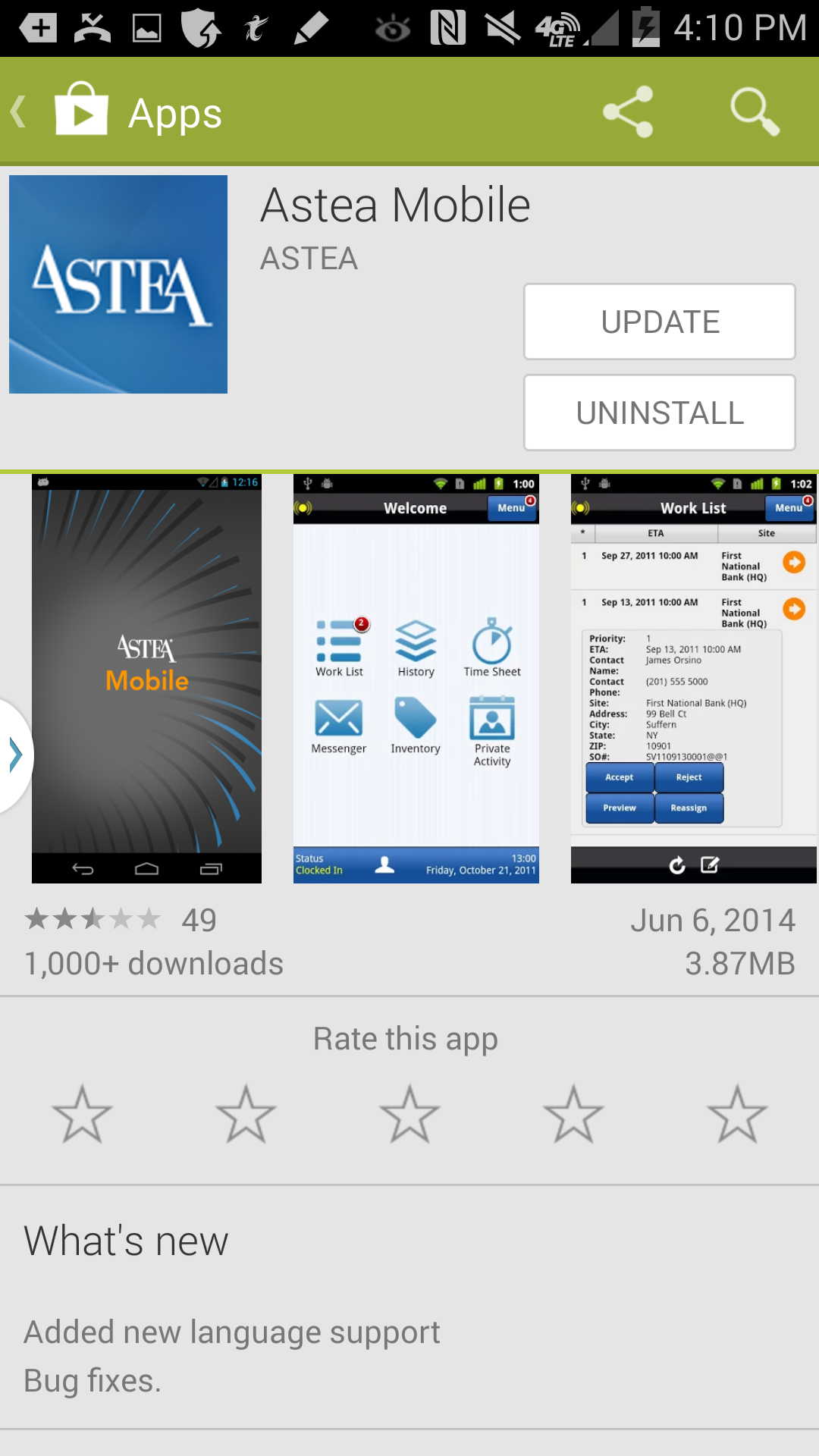 Module Overview

There are times you need to use parts that are not in the standard parts list (bolts, screws, nuts, etc).  In this module you will learn how to add a miscellaneous part to a Service Order.

Also, since you may occasionally add the wrong part to a Service Order, this module also covers how to delete a part.
Click on the Next button below
Previous
Home
End
Next
2
Icon Legend
Materials – Add Misc. and Delete
Adding a part that is not in the standard parts list begins like adding any part.  Start on the Materials tab of the Service Order.
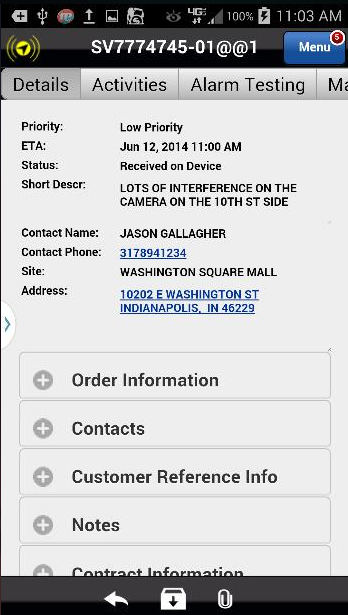 Action:  Click on the Materials tab on the far right
Previous
Home
End
3
Icon Legend
Materials – Add Misc. and Delete
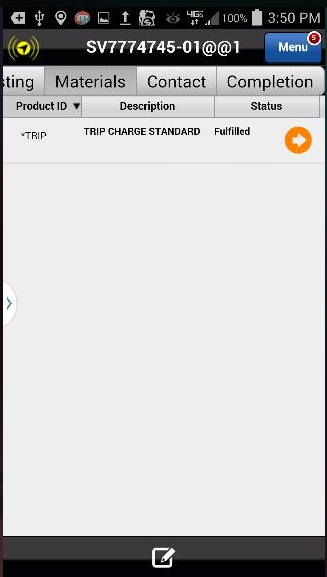 Add the miscellaneous service part to the Service Order.







Note:  For purposes of this module, we assume you have already fulfilled the Trip Charge.
Action:  Click on the Add Item Icon in the footer
Previous
Home
End
4
Icon Legend
Materials – Add Misc. and Delete
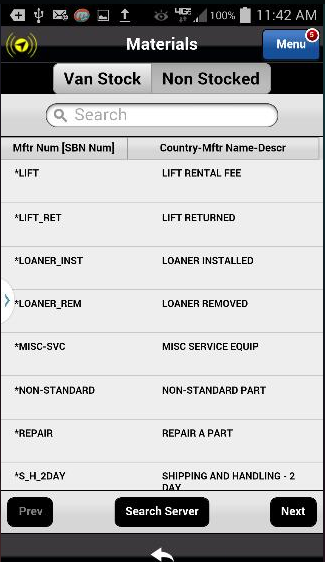 Parts lookup uses the Non-Stocked tab.
Action:  Click on the Non-Stocked tab.
Previous
Home
End
5
Icon Legend
Materials – Add Misc. and Delete
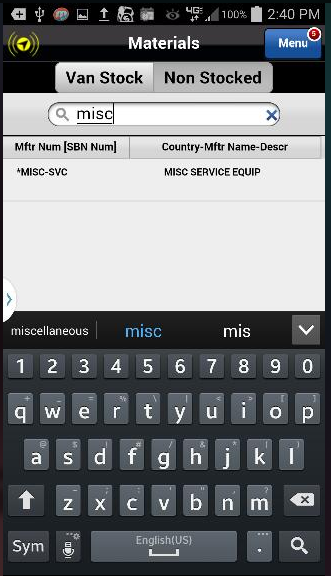 Type misc in the Search box.  

Tip:  Notice as you type, the parts list minimizes to included only terms that match the search criteria.
Action:  Click on the Misc Service Equipment to select the part
Previous
Home
End
6
Icon Legend
Materials – Add Misc. and Delete
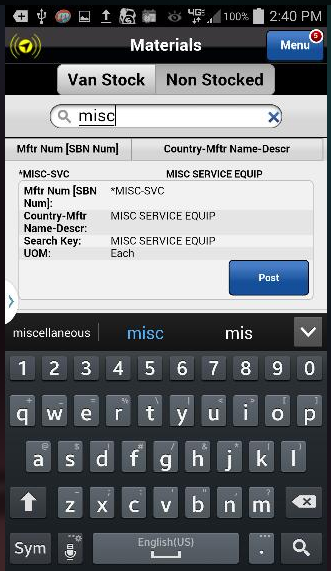 Post the Miscellaneous Service part to the Service Order.
Action: Click on the Post button
Previous
Home
End
7
Icon Legend
Materials – Add Misc. and Delete
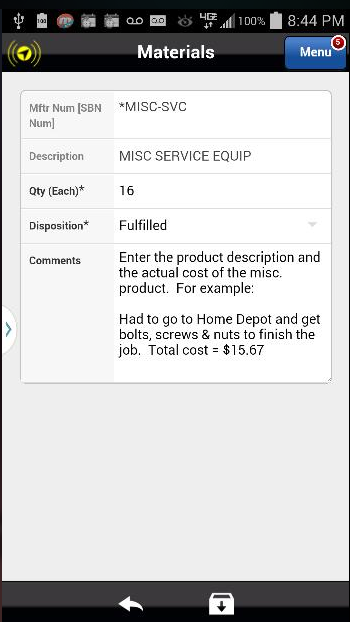 Quantity:  Log the miscellaneous part cost (rounded up to the nearest dollar) as the quantity.

Disposition:  Since the part was installed, the Disposition is Fulfilled.

Comments:  Enter the miscellaneous product description and the actual cost as comments.  This information is saved back to SBN.
Action: Click on the Save Icon in the footer
Previous
Home
End
8
Icon Legend
Materials – Add Misc. and Delete
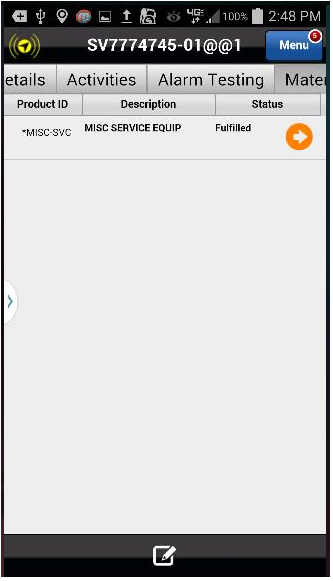 The Miscellaneous Service part has been added to the Service Order.

The next section of this training covers removing a posted part from the Service Order.
Action:  Click on the Add Item Icon in the footer
Previous
Home
End
9
Icon Legend
Materials – Add Misc. and Delete
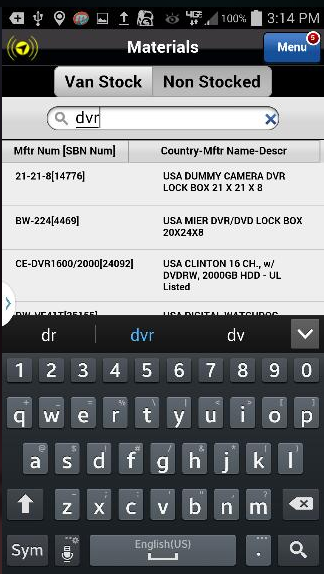 Once again, with the Non-Stocked tab  highlighted, type dvr to begin the search.
Action:  Click on the USA Dummy Camera DVR to select
Previous
Home
End
10
Icon Legend
Materials – Add Misc. and Delete
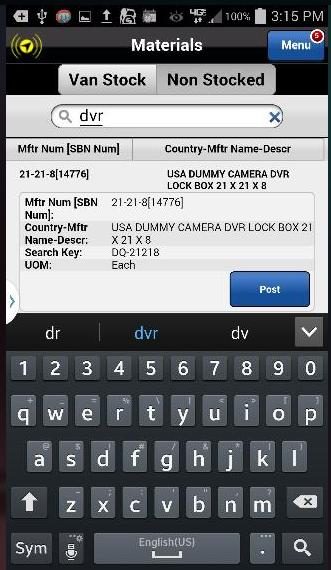 Post the USA Dummy Camera DVR to the Service Order.
Action:  Click on the Post button
Previous
Home
End
11
Icon Legend
Materials – Add Misc. and Delete
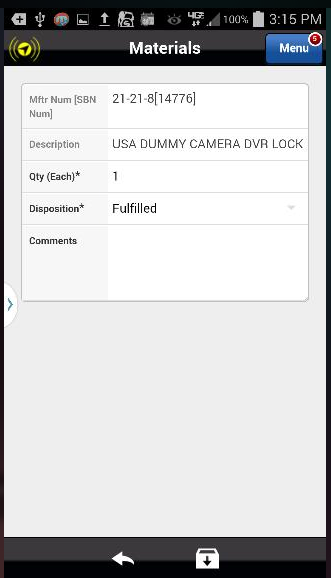 Save the part to the Service Order.
Action: Click on the Save icon in the footer
Previous
Home
End
12
Icon Legend
Materials – Add Misc. and Delete
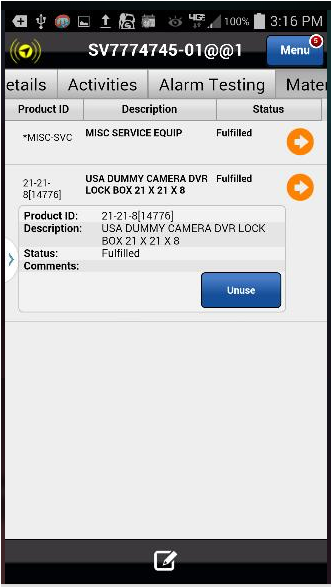 On the Materials tab, click on the Product ID to display the information about the part.

Since the part status is Fulfilled, meaning it was installed, first you have to indicate the part was not used.
Action: Click on the Unuse button
Previous
Home
End
13
Icon Legend
Materials – Add Misc. and Delete
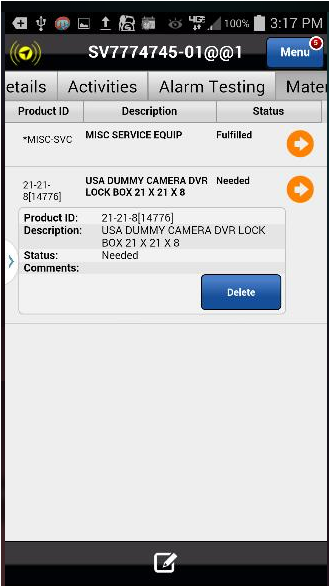 Now that the part Status is no longer Fulfilled, delete the part.
Status changed to Needed
Action: Click on the Delete button
Previous
Home
End
14
Icon Legend
Materials – Add Misc. and Delete
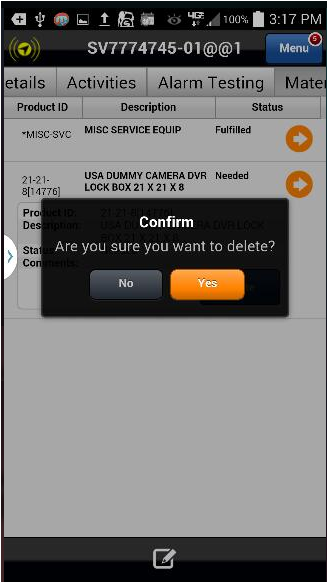 Confirm the deletion.
Action: Click on the Yes button to confirm
Previous
Home
End
15
Icon Legend
Materials – Add Misc. and Delete
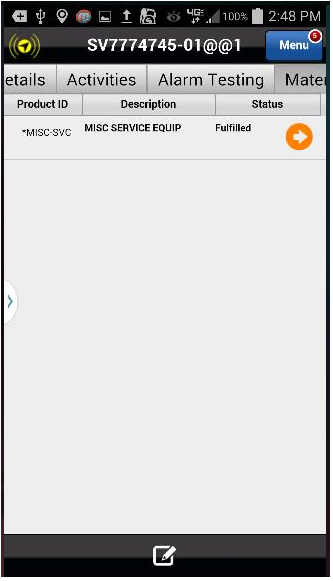 The unneeded part has been removed from the Service Ticket.



This concludes this module.
Click on the Next button below
Previous
Home
End
Next
16
Icon Legend
Previous
Home
End
Icon Legend
Common icons used throughout the Astea application
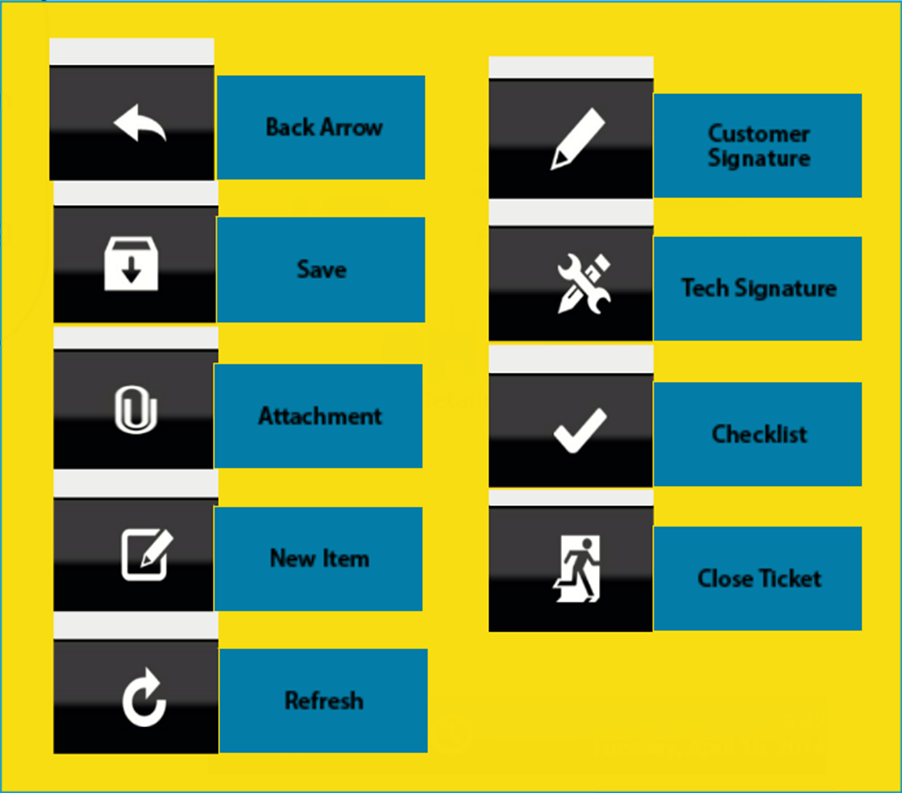 Click on the Return button below to resume presentation
Return
18